Life is a Spiritual Adventure
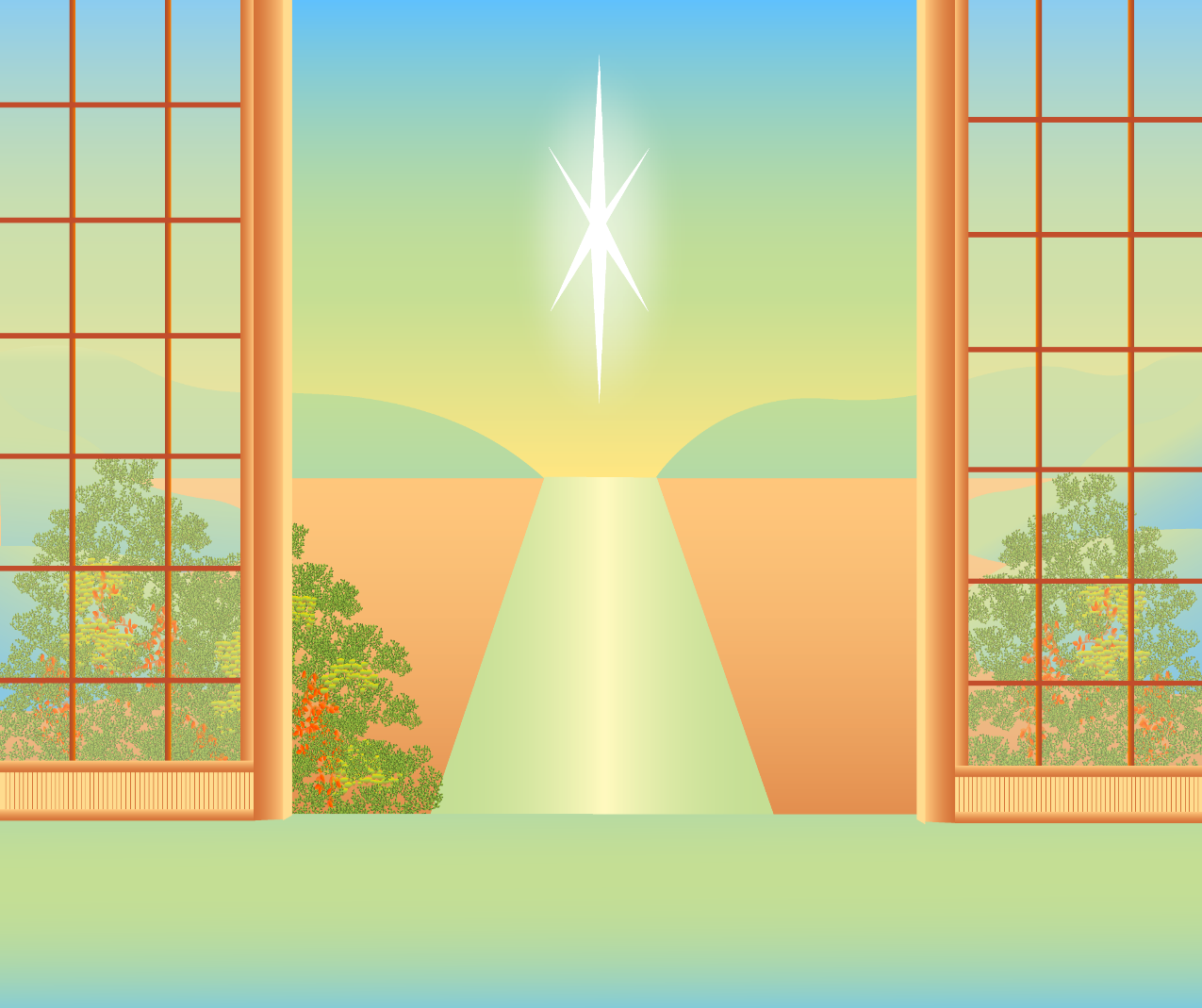 Click to enter event and date
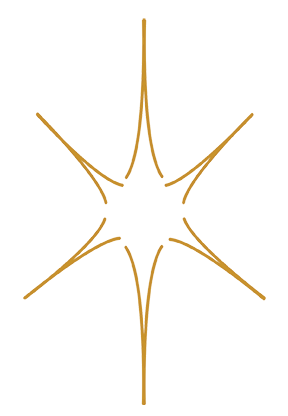 Your spiritual exercises…open wide the doors to Soul adventures on earth and in the inner worlds.					 –Sri Harold Klemp
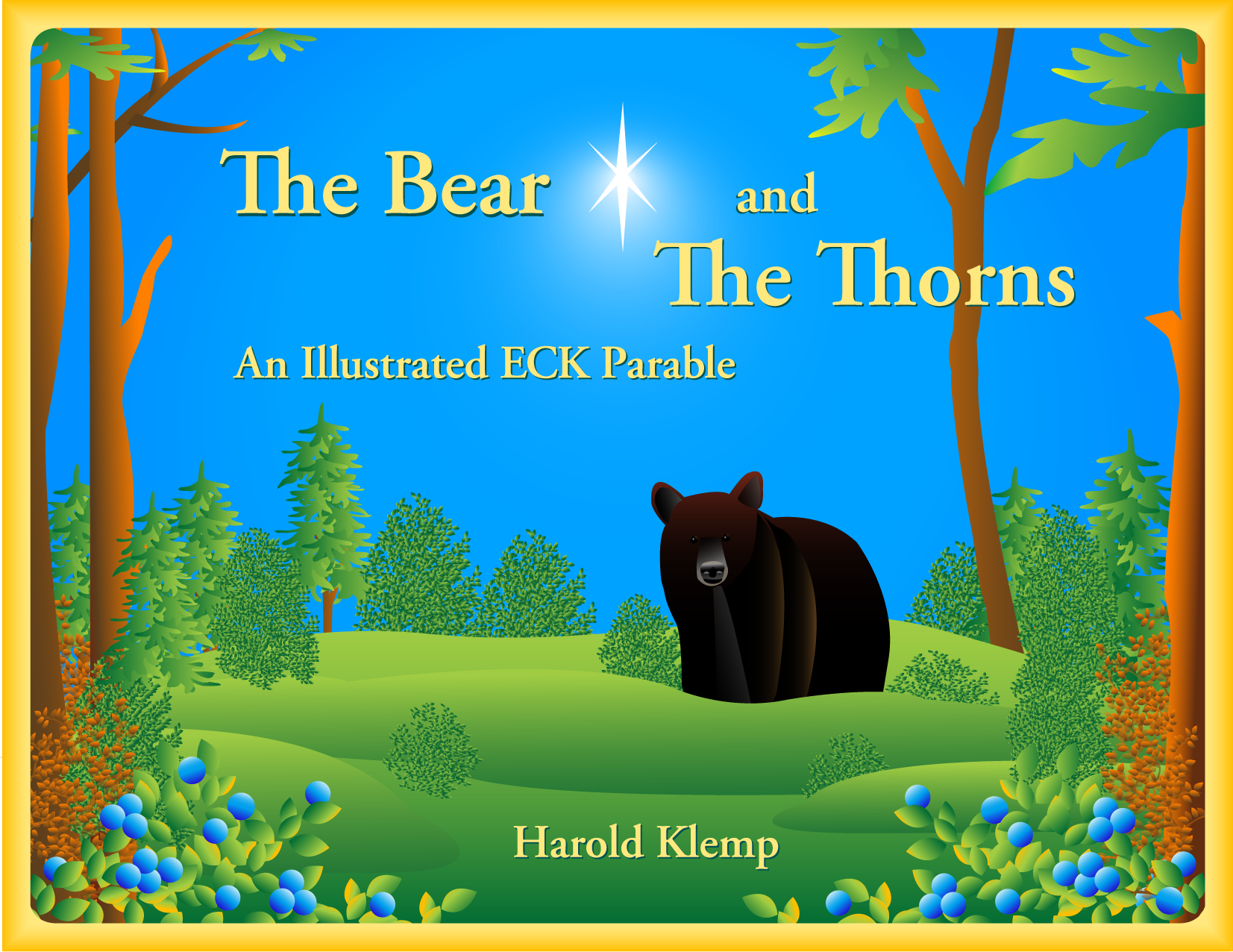 Spiritual Adventure Story Telling
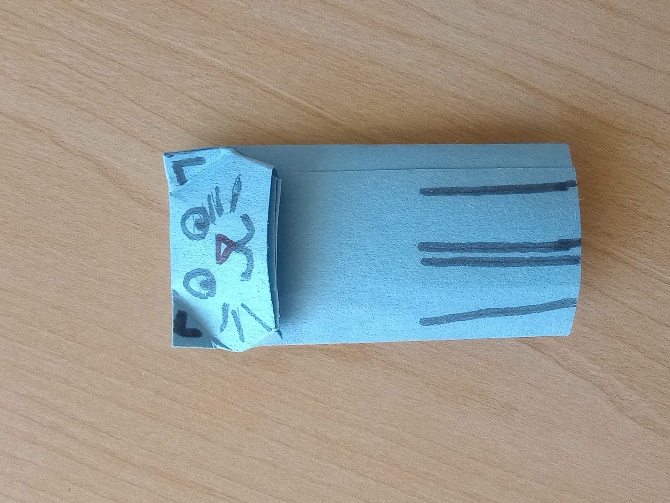 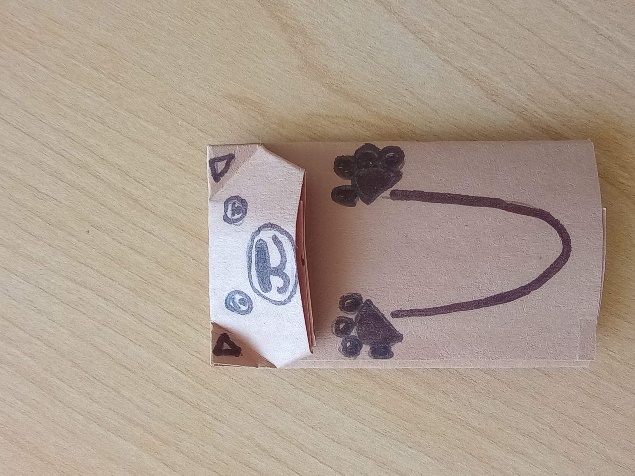 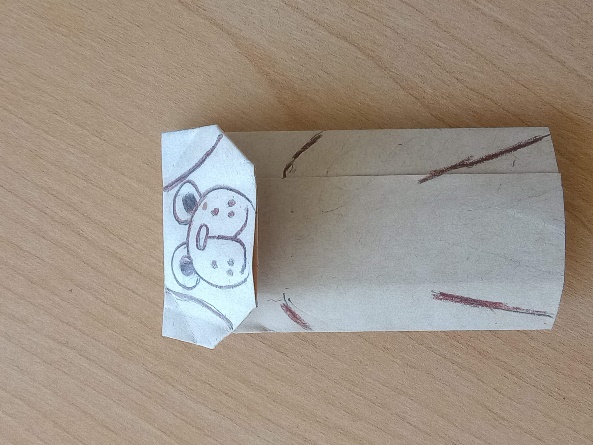 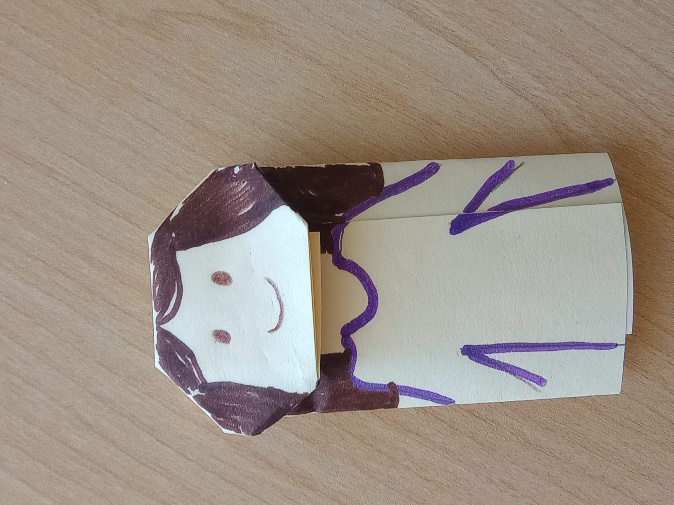 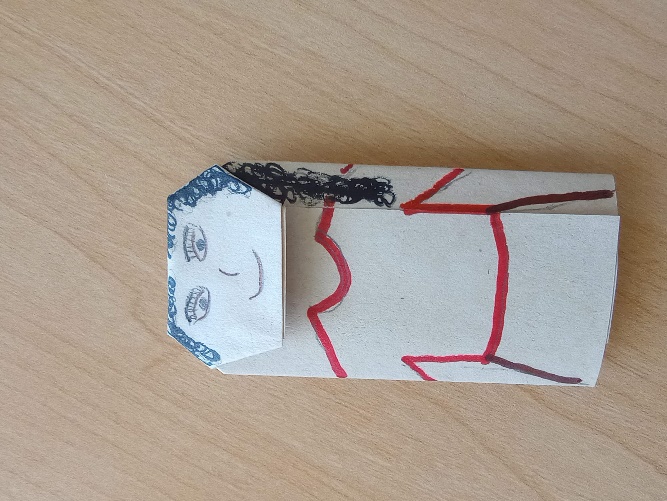 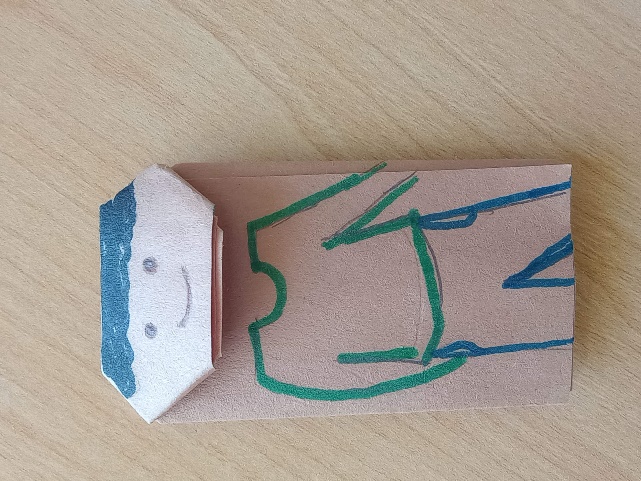 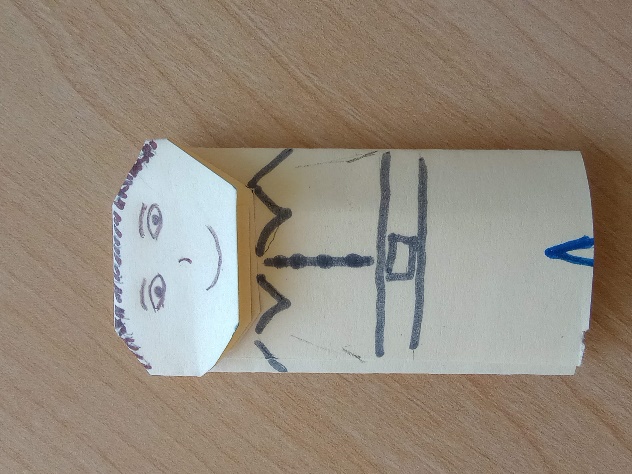